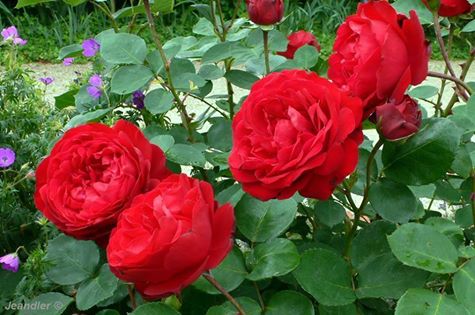 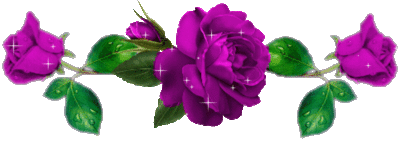 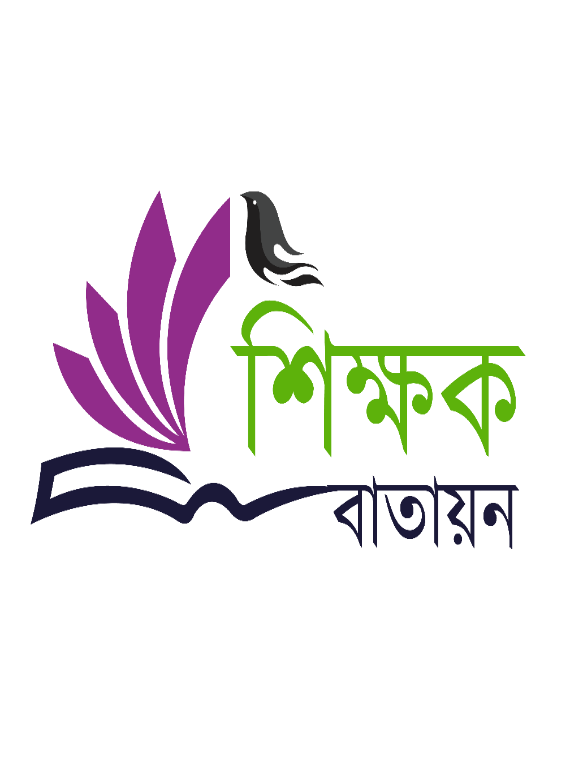 স্বা
ম
গ
ত
শিক্ষক পরিচিতি
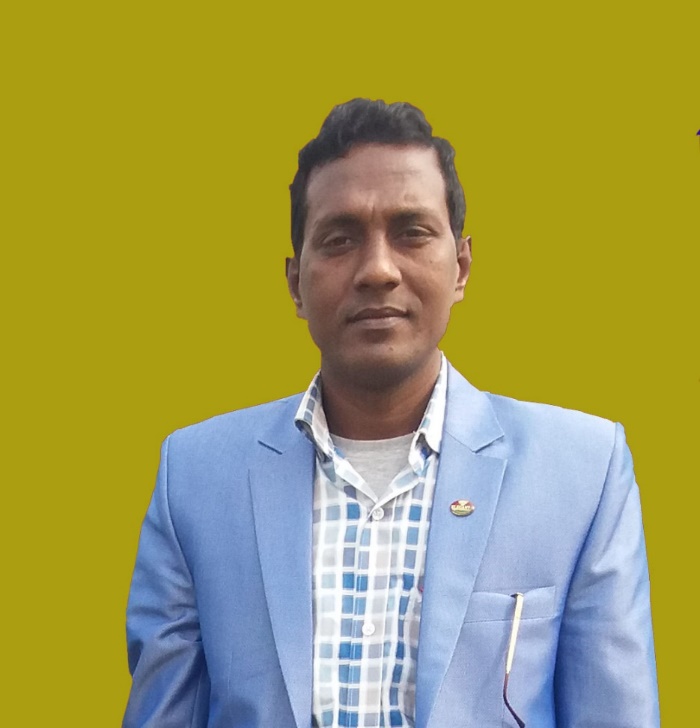 মোঃ ইব্রাহিম আলী সহকারী শিক্ষক (বিজ্ঞান) কালিনগর উচ্চ বিদ্যালয়,চাঁপাইনবাবগঞ্জ।
মোবাইল নম্বরঃ০১৭৩০৯৭১২৯৬ E-mail: mdibrahimali115@gmail.com
পাঠ পরিচিতি
শ্রেণিঃ	সপ্তম
          বিষয়ঃ         বিজ্ঞান
অধ্যায়ের নামঃ         দ্বাদশ
           সময়ঃ	৪৫ মিনিট
         তারিখঃ        ০৩/১১/২০২০ ইং
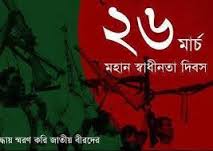 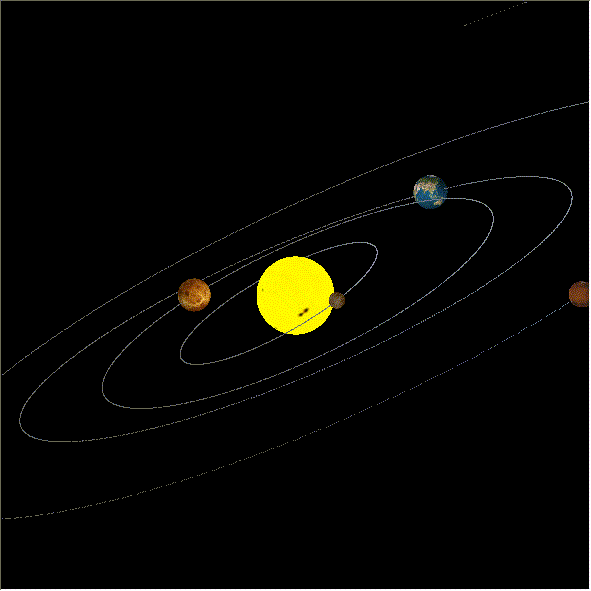 আমাদের মহান স্বাধীনতা দিবস এক বছর পর পর আবার ফিরে আসে ।
বছর বার বার ফিরে আসার সাথে সৌর জগতের একটি সম্পর্ক রয়েছে।
বছর বার বার ফিরে আসার কারণ...
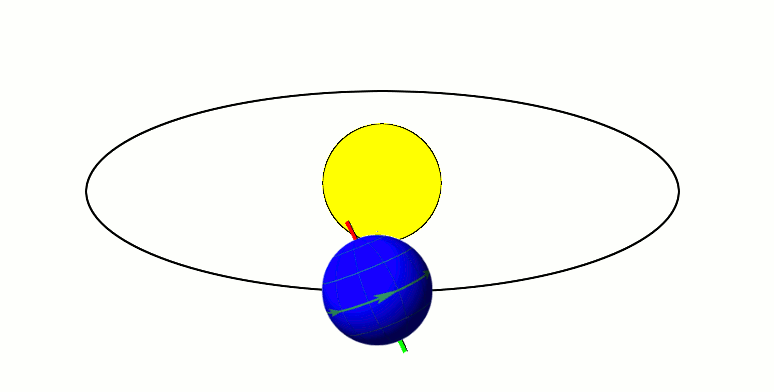 সূর্য
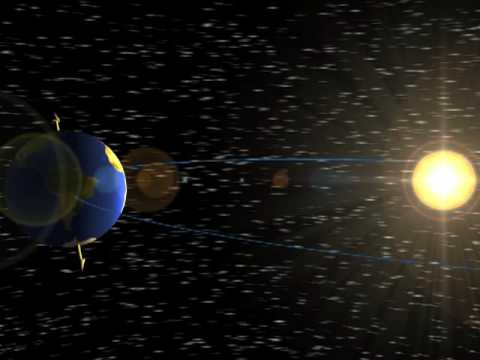 সূর্যের চারদিকে পৃথিবীর ঘূর্ণন- পৃথিবীর বার্ষিক গতি
এই পাঠ শেষে শিক্ষার্থীরা ...
পৃথিবীর বার্ষিক গতি কী তা বলতে পারবে।
পৃথিবীর বার্ষিক গতির ফলে সৃষ্ট ঘটনা ব্যাখ্যা করতে পারবে।
বাংলাদেশে পৃথিবীর বার্ষিক গতির প্রভাব উপলব্ধি করতে পারবে।
একক কাজ
উপরের ভিডিওটি পর্যবেক্ষণ করে নিচের প্রশ্নগুলোর উত্তর খাতায় লিখ
তোমার উত্তর মিলিয়ে নাও।
জোড়ায় কাজ
পৃথিবীর বার্ষিক গতি ও ঋতু পরিবর্তন পরীক্ষা
সময়ঃ ১০ মিনিটি
উপকরণঃ ১টি ভূগোলক, মোমবাতি
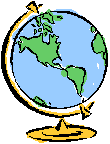 ৩য় স্থান
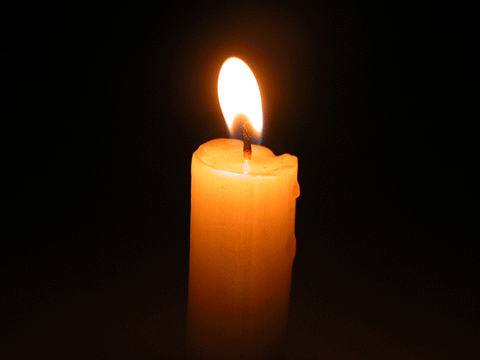 মোম বাতি
৪র্থ স্থান
২য় স্থান
মোমবাতি
ভূগোলক
১ম স্থান
পদ্ধতিঃ টেবিলের উপর মোমবাতি জ্বালিয়ে ভূগোলকটি মোমবাতির দক্ষিণ পার্শ্বে রাখ (চিত্রের অনুরূপ)। এবার ঘরটিকে অন্ধকার করে ভূগোলকটির দিকে তাকাও এবং ভূগোলকটি আস্তে আস্তে ঘুরাও। ভূগোলকটি মোমবাতি হতে একই দুরত্বে, এর অক্ষ একই ভাবে রেখে এবং সমান বৃত্তচাপে ৪টি স্থানে(চিত্রের অনুরূপ) পরীক্ষাটি কর এবং পর্যবেক্ষণ খাতায় লিখ।
তোমার পর্যবেক্ষণ নিচের ছকে লিখ।
[Speaker Notes: এই]
নিচের চিত্রের সাথে তোমার পরীক্ষণের তুলনা কর।
২১ মার্চ
নাতিশীতোষ্ণ
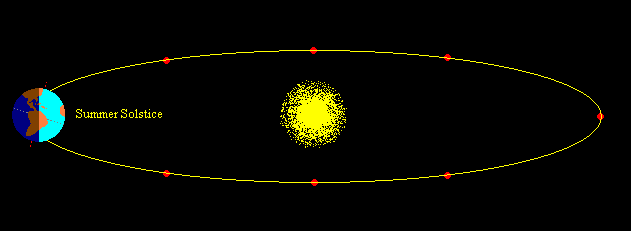 21 জুন
গ্রীষ্মকাল
২৩ সেপ্টেম্বর
নাতিশীতোষ্ণ
২১ ডিসেম্বর
শীতকাল
তোমার পর্যবেক্ষণের ফলাফল মিলিয়ে নাও।
খাড়াভাবে
গ্রীষ্মকাল
২১ জুন
তির্যকভাবে
শীতকাল
সমানভাবে
নাতিশীতোষ্ণ
২৩ সেপ্টেম্বর
সমানভাবে
নাতিশীতোষ্ণ
তির্যকভাবে
শীতকাল
২১ ডিসেম্বর
খাড়াভাবে
গ্রীষ্মকাল
সমানভাবে
নাতিশীতোষ্ণ
২১ মার্চ
সমানভাবে
নাতিশীতোষ্ণ
নিচের চিত্রগুলি বাংলাদেশের কোন ঋতু নির্দেশ করে এবং কোন ঋতুতে সূর্য কীভাবে তাপ দেয় তা খাতায় লিখ।
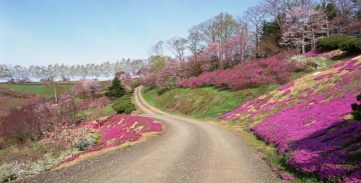 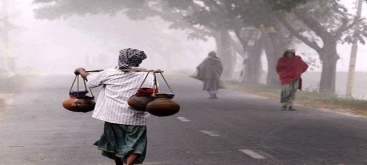 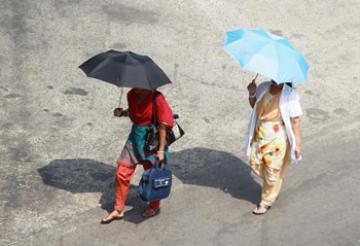 ৬ষ্ঠ চিত্র
৫ম চিত্র
১ম চিত্র
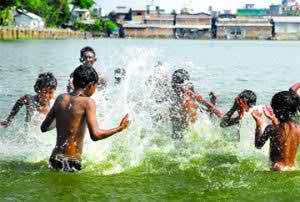 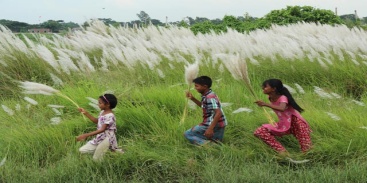 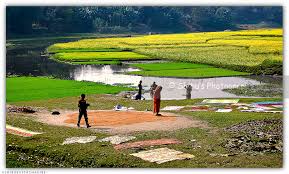 ২য় চিত্র
৩য় চিত্র
৪র্থ চিত্র
তোমার পর্যবেক্ষণের ফলাফল মিলিয়ে নাও।
প্রায় খাড়াভাবে
গ্রীষ্মকাল
বৈশাখ ও জৈষ্ঠ্য
খাড়াভাবে
বর্ষাকাল
আষাঢ় ও শ্রাবণ
প্রায় খাড়াভাবে
শরৎকাল
ভাদ্র ও আশ্বিন
প্রায় তীর্যকভাবে
হেমন্তকাল
কার্তিক ও অগ্রহায়ণ
তির্যকভাবে
শীতকাল
পৌষ ও মাঘ
প্রায় তির্যকভাবে
বসন্তকাল
ফাল্গুন ও চৈত্র
বহুনির্বাচনী প্রশ্ন
প্রশ্নঃ ১
সূর্য কখন বাংলাদেশে খাড়াভাবে এবং লম্বা সময় ধরে তাপ দেয়?
(ক) 21 ডিসেম্বর
(খ) ২১ মার্চ
সঠিক উত্তর জানতে বৃত্তে ক্লিক করি
(গ) ২৩ সেপ্টেম্বর
(ঘ) ২১ জুন
বাংলাদেশে দিন-রাত সমান হয়-
		i) ২১ মার্চে
		ii) 23 সেপ্টেম্বরে
		iii) ২১ ডিসেম্বর
নিচের কোনটি সঠিক?
প্রশ্নঃ ২
(ক)  i
(খ)  ii
সঠিক উত্তর জানতে বৃত্তে ক্লিক করি
(ঘ) i, ii
(গ)  i, ii, iii
মূল্যায়ন
সময়ঃ 4 মিনিটি
এক সৌর বছর কাকে বলে ?
গরমকালে সূর্য কীভাবে তাপ দেয় ?
বাংলাদেশ কখন সূর্যের কাছে চলে আসে ?
বাংলাদেশে কখন দিন-রাত সমান হয় ?
গুরুত্বপূর্ণ শব্দসমূহ
সৌর বছর
বিষুব রেখা
উত্তর গোলার্ধ
দক্ষিণ গোলার্ধ
লম্বভাবে
তীর্যকভাবে
[Speaker Notes: ।]
বাড়ির কাজ
দিন ও রাত পর্যবেক্ষণ করে বর্তমান মাস কোন ঋতু ব্যাখ্যা কর।
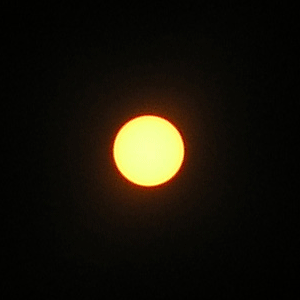 আর কোনো প্রশ্ন ? ? ?
ধন্যবাদ